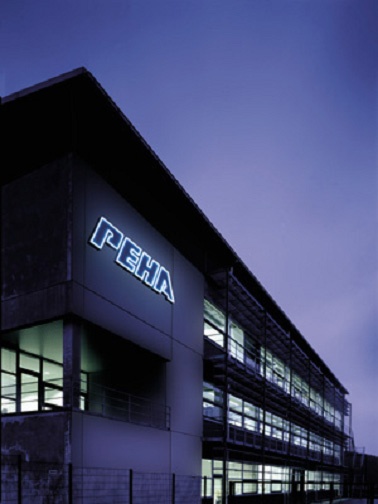 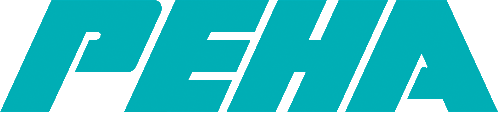 by Honeywell
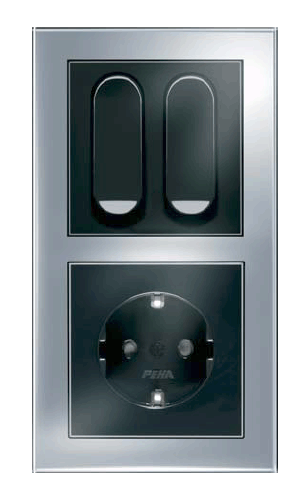 Installation Equipment for Hospitals
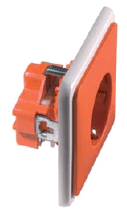 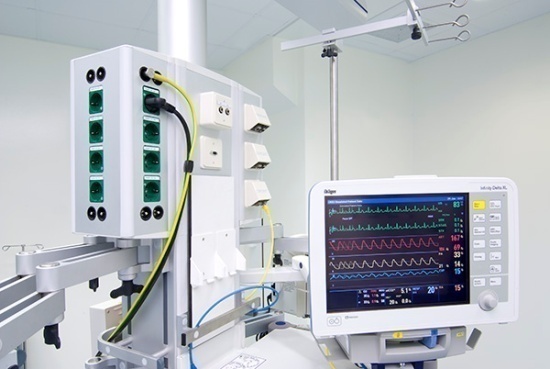 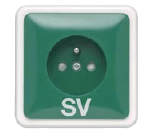 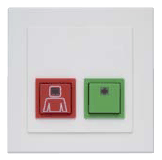 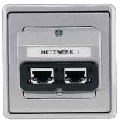 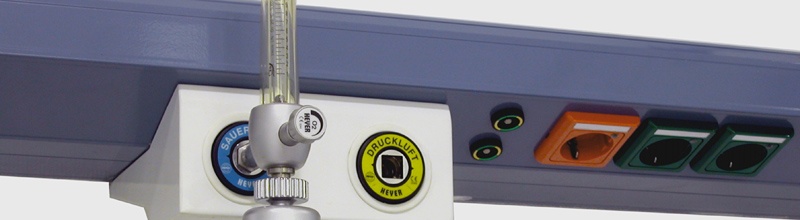 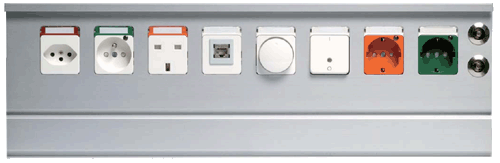 Modular Installation of Wiring Devices
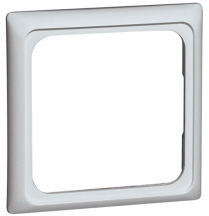 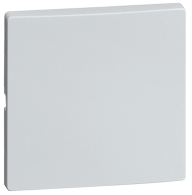 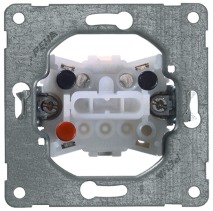 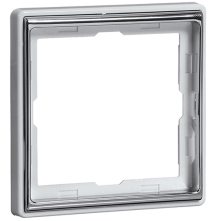 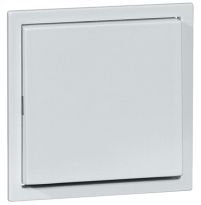 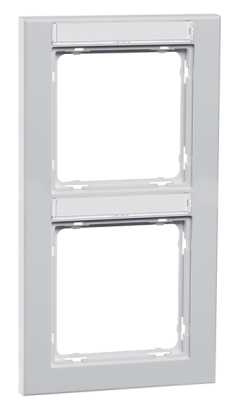 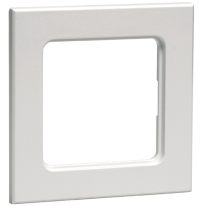 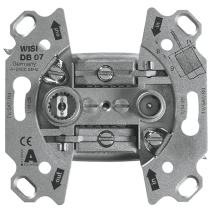 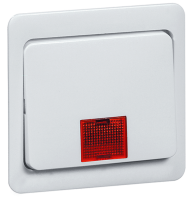 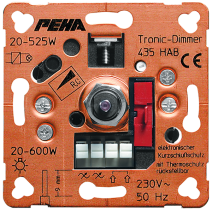 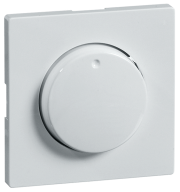 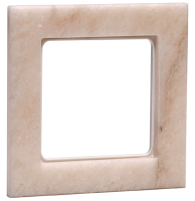 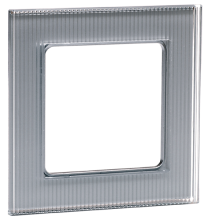 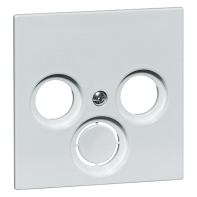 Rockers & front plates in
 various designs and colors
Basic Elements &
electronic devices
Frames in various designs, 
and colors up to 5 gang
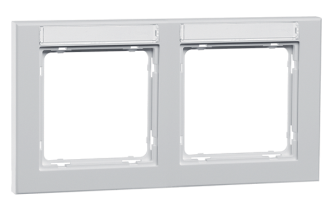 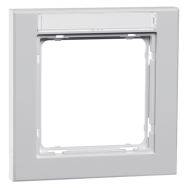 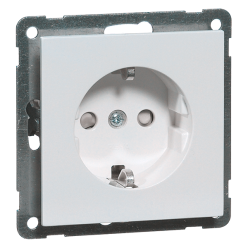 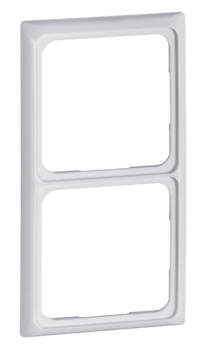 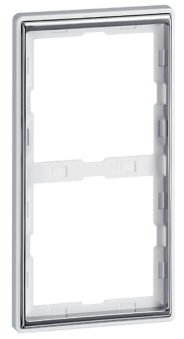 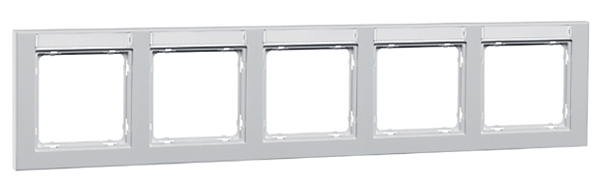 Sockets includes
Frontplates
Target Segment Hospital
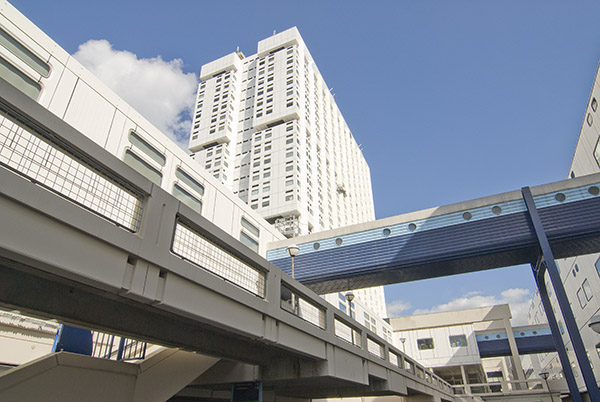 Products:
Switches & sockets
Hospital Equipment (special plates & socket)
Communication outlets
Socket Line
PHC Building Automation
PEHA Light Management System (PLS)
Wireless Easyclick

Via OEM customer
Special components (eg. Sockets) for bed trunking systems or diagnostic and service moduls
Erasmus Medical Center in Rotterdam/NL
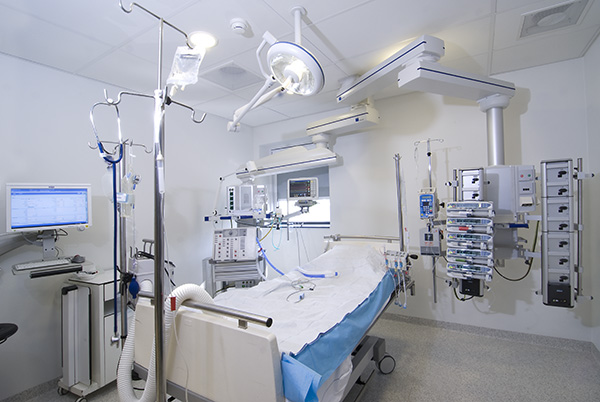 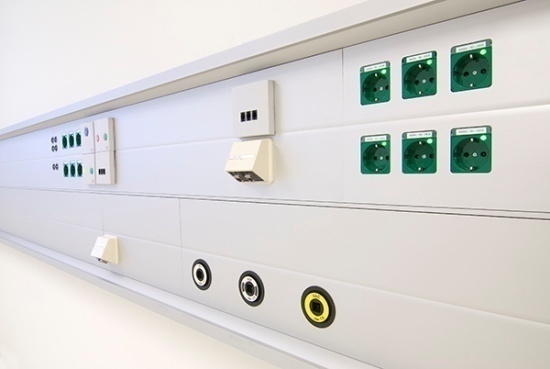 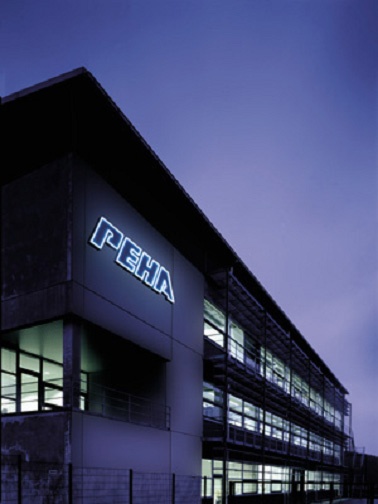 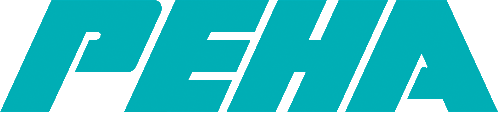 by Honeywell